Writing an Effective Introduction
The Hook
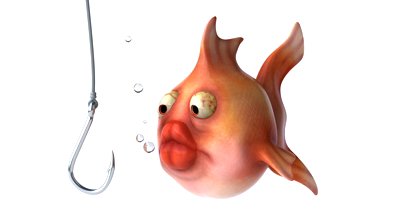 The Attention Grabber… 

Captures the audience’s attention.
Makes your topic seem important or interesting to the audience.
Sets the tone for the paper.
The Thesis
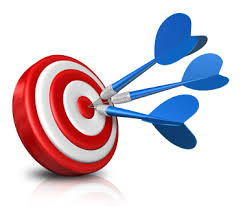 Topic Sentence of an essay…

States the central purpose of the essay.
Makes some claim about your topic (which you support body paragraphs).
Gives focus to the rest of the paper.
Every idea points to the thesis!
Hook
Thesis
Main Idea
Main Idea
Main Idea
Conclusion
Example
Thesis: Mastery of technological skills is essential to success in business today.
Many businesses depend on new technologies to produce and market their products.
Businesses are using technological platforms to connect with their customers.
People who lack technological skills are less likely to be hired or have opportunity for promotion in highly completive fields.
Non-Example
Thesis: Eating lean, white fish three times a week can lower the risk of heart disease.
Fish is high in protein and nutrients, but lacks the fat and cholesterol of red meat.
There are over 4,000 varities of fish in the Pacific Ocean.
In countries, like Japan, that have high life expectancy and low percentage of heart disease, fish is a dietary staple.
Fish is high in Omega-3 Fatty acid which can prevent Alzheimer and sustain healthy brain function.
Styles of Attention Grabbers
An example or anecdote
As she drove home from work, Lisa decided to send a quick text to her boyfriend.  Little did she know that action would forever change her life.
A dramatic quote from an authoritative source
“If you want to change the world, pick up your pen and write, ” said Martian Luther, whose ideas and writings sparked the Protestant Reformation in Europe.
A startling, unusual, or enlightening fact
Every 10 seconds a child dies from malnutrition.
Styles of Attention Grabbers
A definition of the main concept of the paper
Jazz music was the most popular music in the 1920s.
A contrast or contradiction 
Most Americans would claim that honest is an important quality in leadership, yet many CEOs and politicians seem comfortable with manipulating the truth.
Try to avoid these (Overused)
A comment to the reader directly
You are watching TV and a commercial for a restaurant comes on and suddenly you feel hungry.  No doubt you can relate to the experience of being influence by marketing.
A question or a challenge
Would you stop wasting water if your bill cost $500?
Mixer Activity
Find the other people who have the same topic.
Organize your sentences into a cohesive paragraph.
Identify the thesis statement and the attention getter.
Identify what style of hook is being used.
Identify what appeals are being used.
More Practice
Hook: The phrase “freeway” is an oxymoron when we look at how many of our tax dollars are spent on maintain the US transportation network.

Thesis:

Supporting points: 
New road construction can stimulate economic growth.
Local, State, and Federal government lack funding to properly maintain and construct roads.
Tolls generate millions of dollars that can be used for freeway maintenance.
More Practice
Hook: According to a recent survey, two out of three Chinese now predict their country will overtake the US as a world superpower, and 47% of Americans agree.

Thesis:

Supporting points: 
China’s economy is growing faster than the US economy.
China’s population is growing faster than the US population.
China has greater diplomatic influence among other Asian countries than the US.
More Practice
Hook: 

Thesis: Standardized testing is not an accurate means of predicting student readiness for college.

Supporting points: 
   Students who scored poorly on ACT have a high GPA.    
   Some students who will do well in college, lack the test taking skills needed to do well on standardized testing.
Standardized testing cannot measure the critical thinking skills that are essential to success in college.
More Practice
Hook: 

Thesis: Christmas is the better than any other holiday.

Supporting points: 
 The traditions associated with Christmas are very old.
 Christmas is celebrated by many different cultures.   
  Christmas brings out the best qualities of human beings – peace, generosity, joy.
More Practice
Hook: 

Thesis:

Supporting points:
More Practice
Hook: 

Thesis: 

Supporting points:
More Practice
Hook: 

Thesis: 

Supporting points:
More Practice
Hook: 

Thesis: 

Supporting points: